Shifting Perspectives: Wonder
Citing text evidence to compare 
Points of view
Standards
WHAT are we learning?
5.RL.KID.1 Quote accurately from a text when explaining what the text says explicitly and when drawing inferences from the text. 
5.RL.CS.6 Describe how a narrator’s or speaker’s point of view influences how events are described.
What we know…
We’ve studied how to cite text evidence when reading a text.
You also know how to make inferences by exploring the hidden meanings and themes that authors embed within the text.
You ALSO know that narratives can be written from many different points of view, or perspectives.
What we know…
We’ve studied how to cite text evidence when reading a text.
You also know how to make inferences by exploring the hidden meanings and themes that authors embed within the text.
You ALSO know that narratives can be written from many different points of view, or perspectives.

NOW, you will integrate all these pieces of knowledge together by exploring and explaining how the narrator’s point of view influences the way the narrative in Wonder unfolds.
Narrator’s Perspective
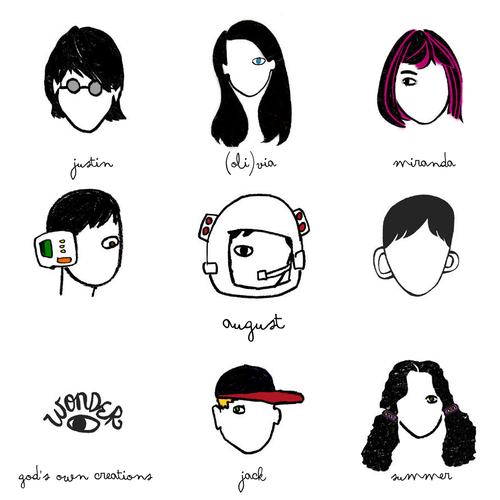 How does the narrator’s point of view influence the way the narrative unfolds?
Point of View
Even though the narrator’s perspective changes throughout the novel Wonder, the entire novel is written in ______________ point of view.
 
Explain how you know…
first person
Point of View
Even though the narrator’s perspective changes throughout the novel Wonder, the entire novel is written in first person point of view.
Explain how you know…
pronouns I, me, we, my, myself
narrator is telling the story through their own eyes
the reader only sees and hears what the narrator sees, hears, and thinks
Citing text evidenceWonder
Directions: After reading the excerpts from the novel Wonder, identify the narrator. Then, answer the questions by citing text evidence. Explain your thinking by using a “So What?” sentence.
Example: August states, “I was pretty sure I would never go back to school again.” (p.80) This is important because it shows how upset he was by the conversation he overheard between Jack and Julian.
Citing textual evidence
REMEMBER, it’s not sufficient to just answer the question:
WHAT DOES YOUR SOURCE SAY?

More importantly, you need to explain:
WHY DOES THIS MATTER?
		(SO WHAT?)
[Speaker Notes: TURN ATTENTION TO CITING TEXTUAL EVIDENCE CHART]
Teammate Practice – Part A
After reading the two excerpts from “Seeing August” (p.85) and “Ordinary” (p.3), identify the narrator and answer the question. Remember to annotate your text to identify the details you select!

Question
Compare and contrast the two narrators’ perception of August. How do they see him? How can you tell? Include specific details (quotes) from each passage to explain.
Exemplary Response
Question
Compare and contrast the two narrators’ perception of August. How do they see him? How can you tell? Include specific details (quotes) from each passage to explain.

Via says, “I knew (August) didn’t look exactly normal, but I really didn’t understand why strangers seemed so shocked when they saw him.” (p.85). This shows that Via doesn’t think August looks scary or horrible. August, on the other hand, states, “I won’t describe what I look like. Whatever you’re thinking, it’s probably worse.” (p.3) Based on this comment, the reader can see that August has a very negative opinion of his appearance.
Teammate Practice – Part B
After reading the excerpt from “Weird Kids” (p.119), identify the narrator and answer the question. Remember to annotate your text to identify the details you select!

Question
How can the reader tell that Summer’s perspective about August is different than that of her peers? Explain with text evidence from Summer and another character.
Exemplary Response
Question
How can the reader tell that Summer’s perspective about August is different than that of her peers? Explain with text evidence from Summer and another character.
When Ximena Chen tells Summer, “I couldn’t do what you’re doing,” it reveals that Ximena can’t look past the surface to see August’s true character (p.119). However, after spending time with him, Summer knows August well and enjoys being his friend. Whenever people ask why she hangs out with him, she always gives the same answer: “Because he’s a nice kid!” (p.119) This supports the idea that Summer has a different perspective about August than most of her peers.
Independent Practice
Reread: “The Egyptian Tomb” (Last page, 132) and “Ex-Friends” (First 2 paragraphs, p.144)
 
Question
Jack is confused by Summer’s statement, “Bleeding Scream.” (p.132) As readers, we understand this reference. Explain why, citing text evidence from BOTH sections of the text in your response. (Hint: You may want to reread “The Bleeding Scream” on page 76.)
Exemplary Response
Question
Jack is confused by Summer’s statement, “Bleeding Scream.” (p.132) As readers, we understand this reference. Explain why, citing text evidence from BOTH sections of the text in your response. (Hint: You may want to reread “The Bleeding Scream.”)
Summer tries to give Jack a hint about why August is mad at him when she whispers in his ear, “Bleeding Scream.” (p.132) She is referring back to what happened on Halloween, when Jack says that if he looked like August, “I think that I’d kill myself” (p.77). We know Jack is confused by Summer’s statement, because he thinks to himself, “Bleeding Scream? What the heck?” (p.144) However, the author helps the reader to understand the situation by writing the novel from different characters’ points of view. This is a great example of how the point of view influences how events are described.
So What? Sentence Starters
(Why does this matter?)
This is a great example of…
The reader can see…
This shows...
The author outlines…
This proves…
That part of the text/ book…
This supports…
Authors do this to…
The purpose…
This helps…
This is important…
Reading this helped me to…
This represents…
Including this sentence…
The language here…
The author creates…
This can mean…
This might be the reason…
These words make me think…
This demonstrates...
This matters because…
[Speaker Notes: REFERENCE SLIDE

Then, go ahead and sketch out possibilities for your own chart.  I’ll set a timer to give you time to discuss and absorb.]